2
0
1
8
2018级 新生宣讲会
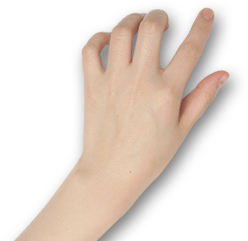 高中VS大学
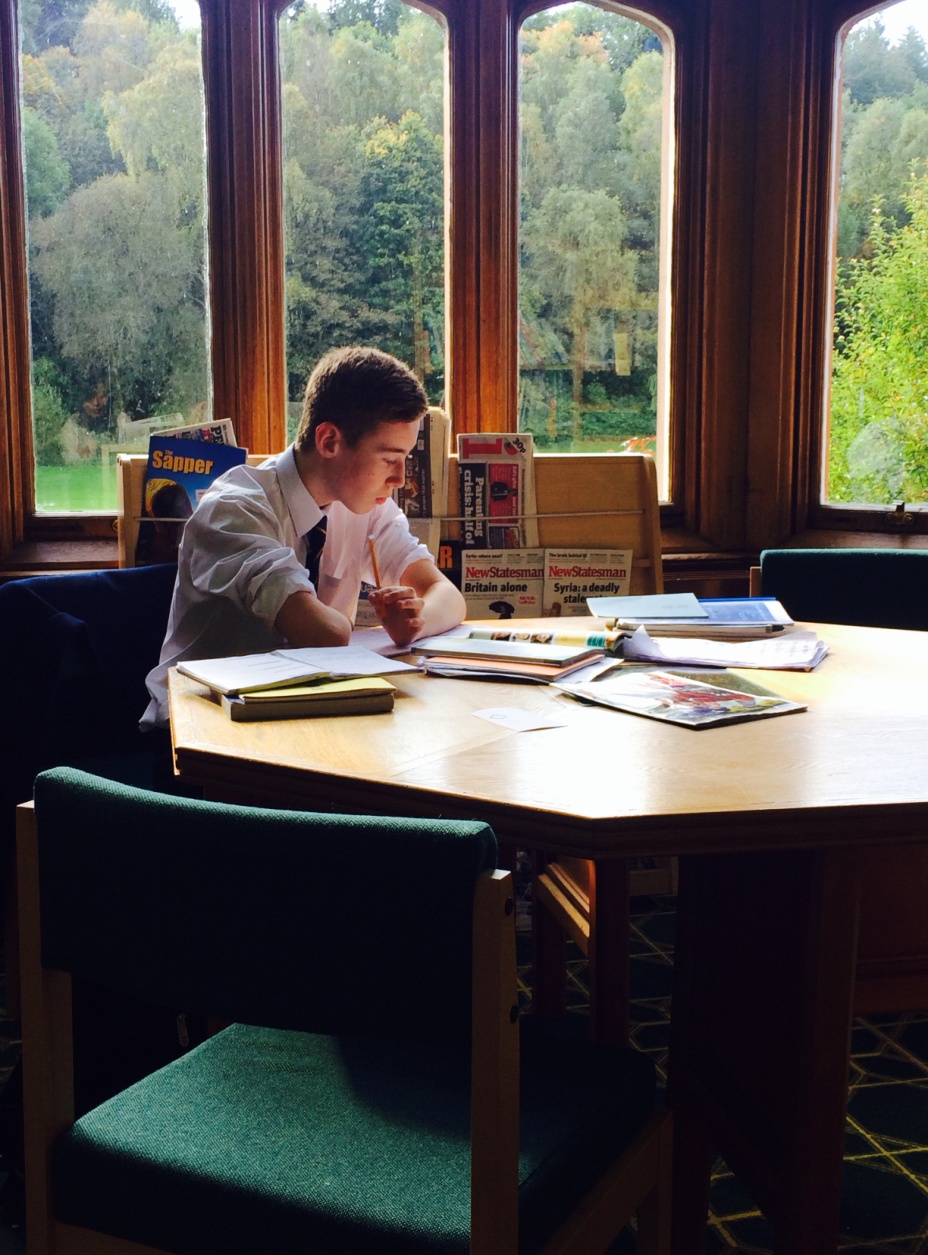 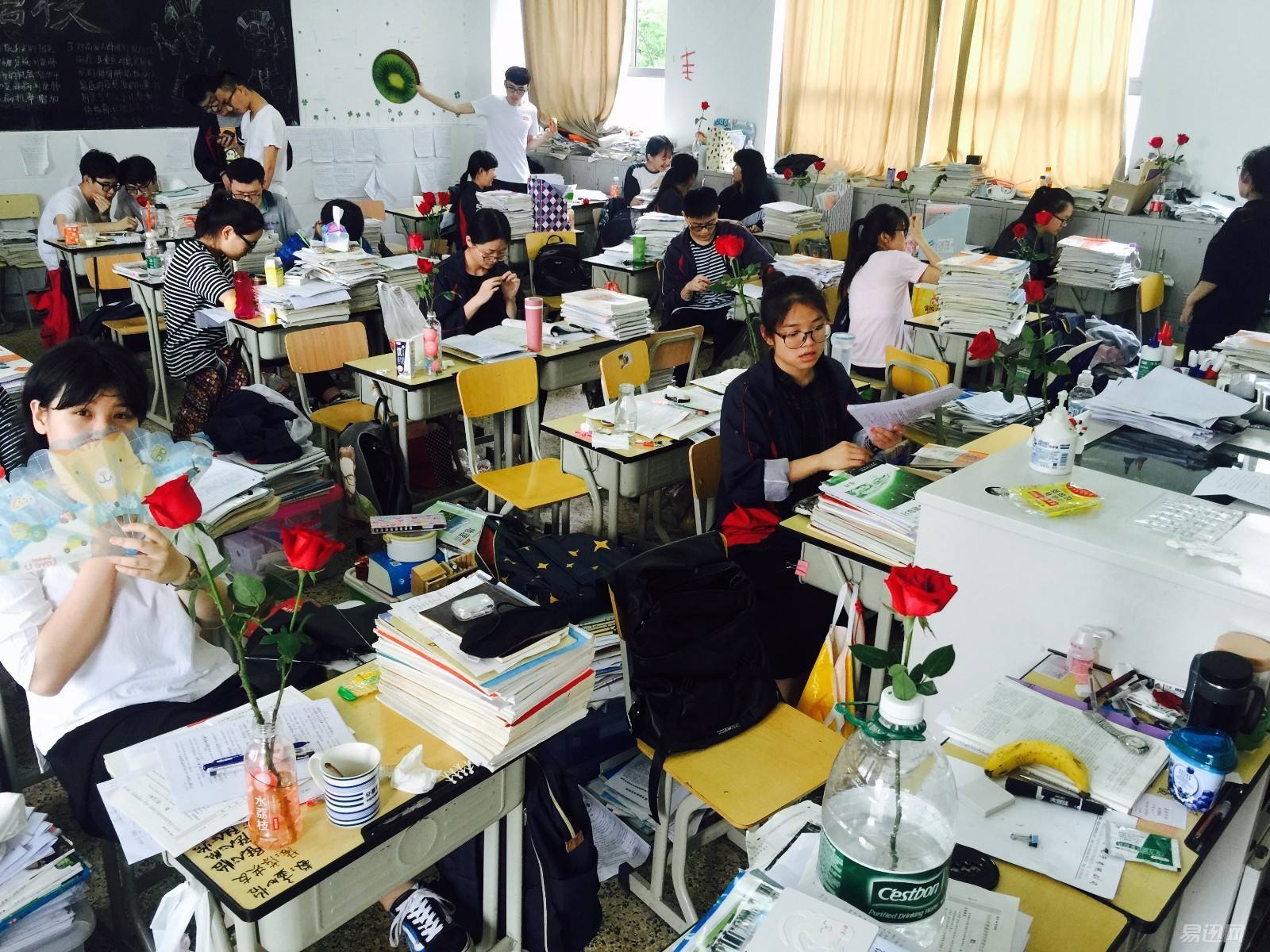 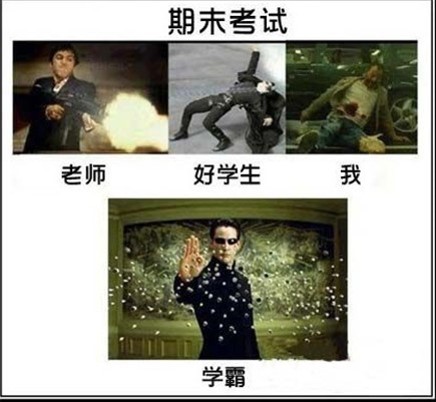 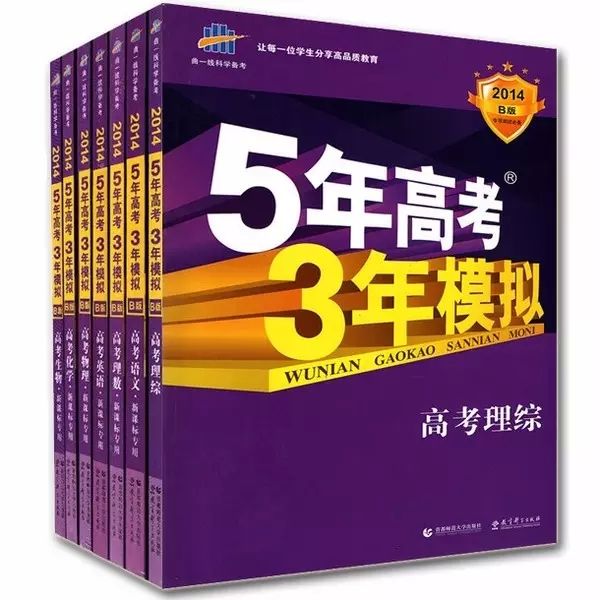 VS
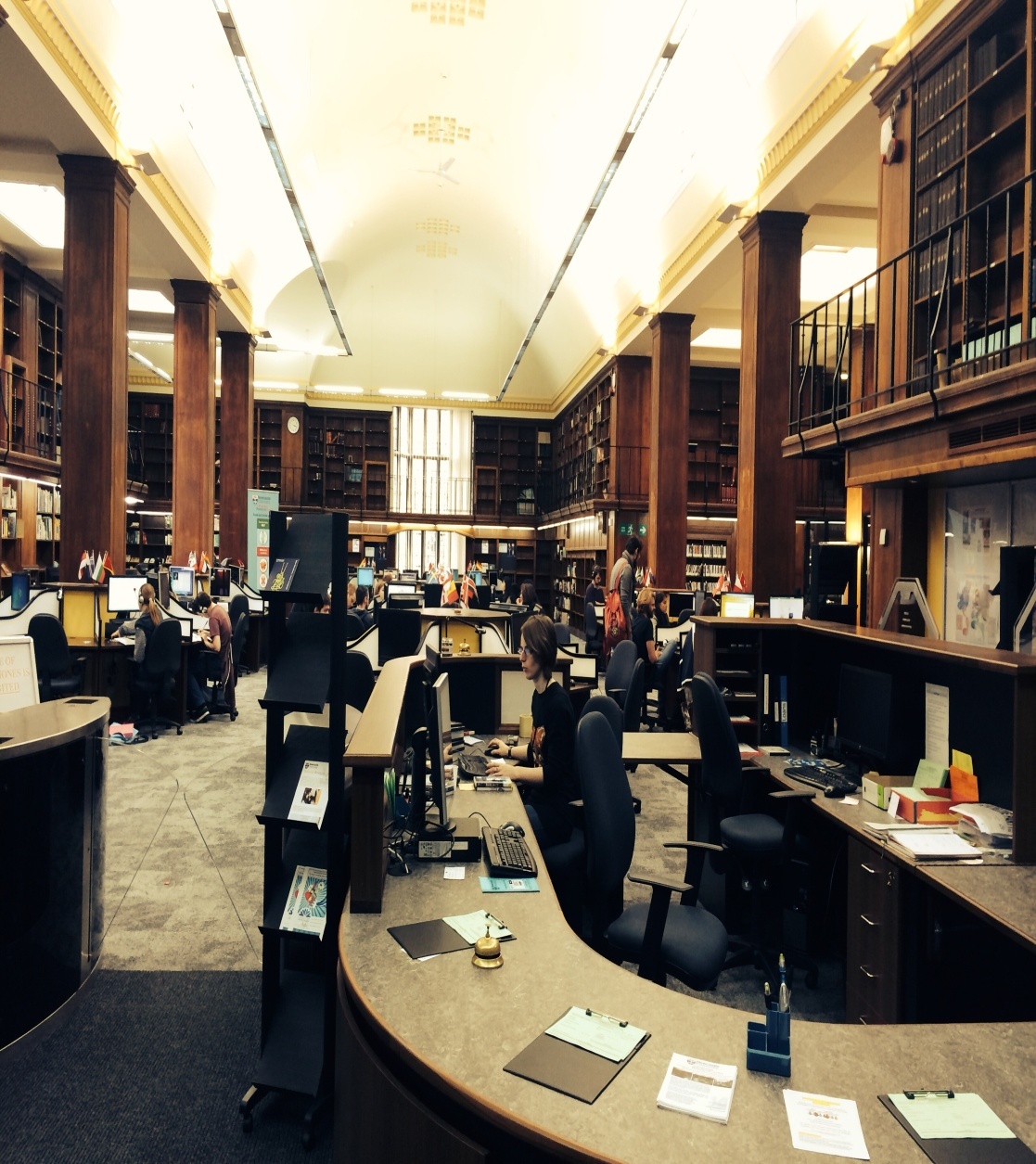 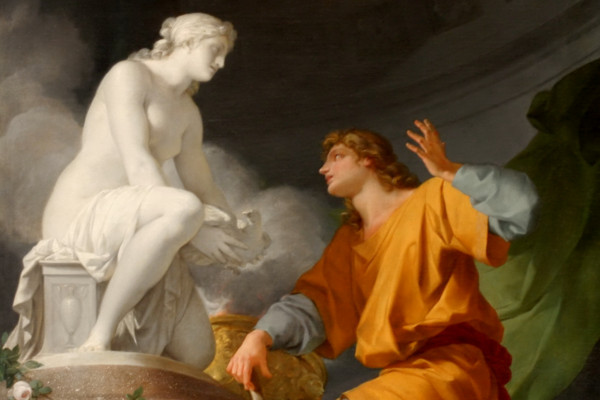 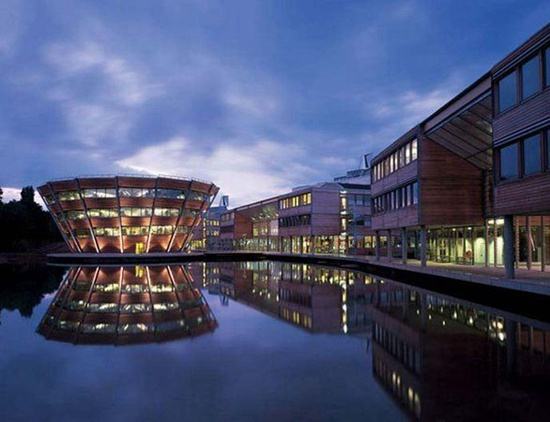 VS
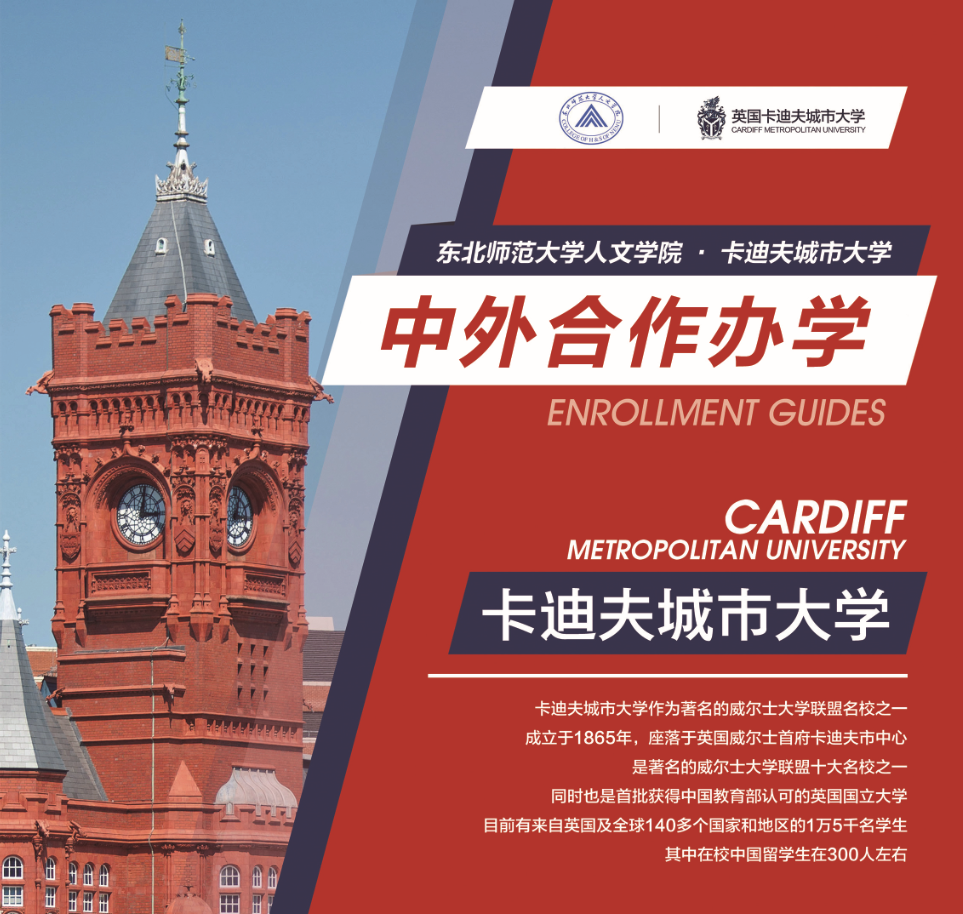 3+1
[Speaker Notes: 卡迪夫会拍 老师来教课。]
About Cardiff
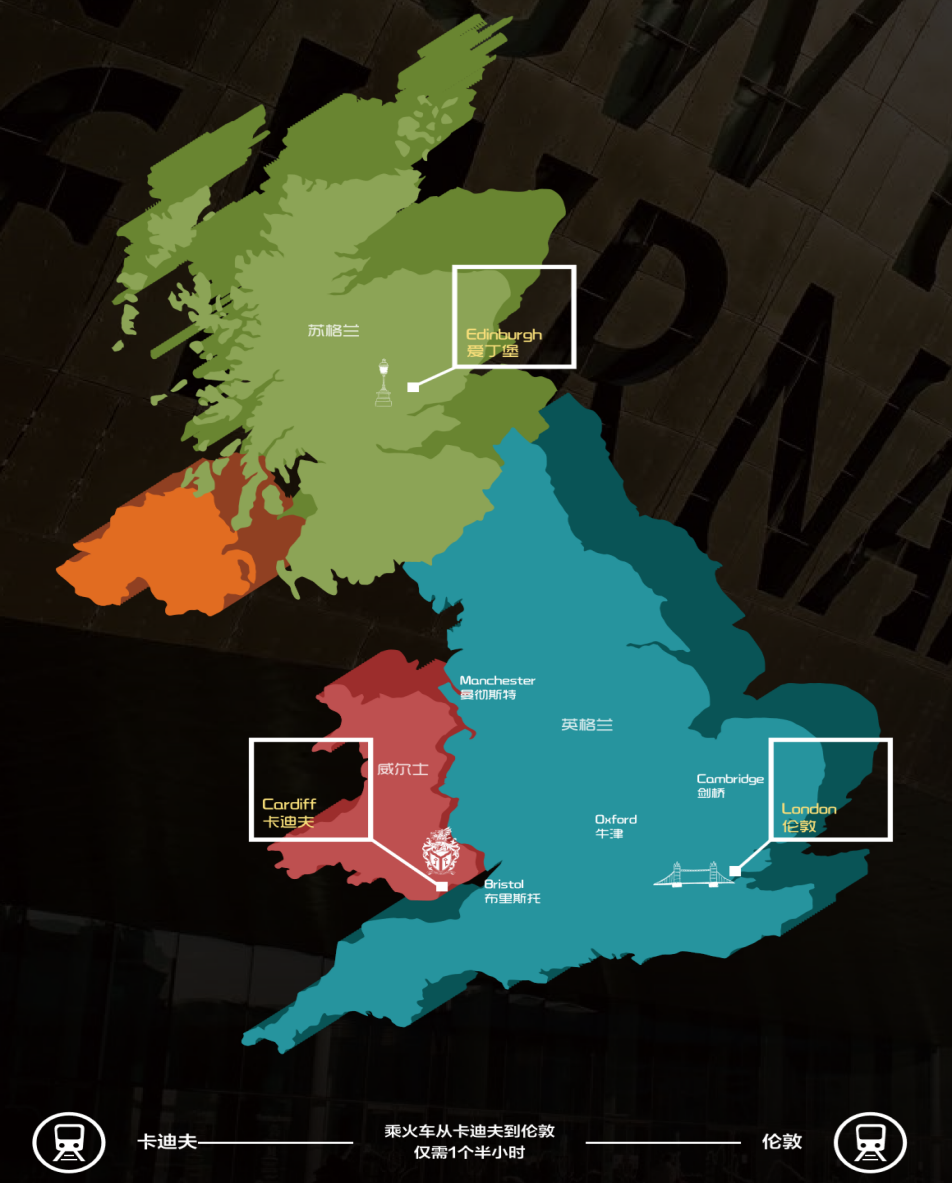 威尔士地区首都城市
卡迪夫国际机场

王储：查尔斯王子
英语(98%)、威尔士语(2%)
时区：(vs中国)夏令时+7，冬令时+8


被英国公评为最受年轻人欢迎的城市
99％英国人把卡迪夫作为理想旅游地
比伦敦同等水准的生活成本低于42％

作为英国最有价值的城市之一
被评为全英最宜居的城市之一
生活消费水平最低的城市之一
330个公园占全市面积的10%
600+座罗马与维多利亚式城堡
BUSINESS WITH CHINA
英国最安全、犯罪率最低的地区

拥有欧洲最好的商业环境
制造业生产力高出英国平均8.6%

清华同方欧洲总部
世界最大的生物质生态园（中富集团·20亿英镑）
世界首座人工潮汐发电站（中国港湾·3亿英镑）
卡迪夫生命科学村（世界上唯一1亿英镑专项投资）
松林制片厂（全球最大·世界级拍摄场地）
黄金催化剂登陆中国市场
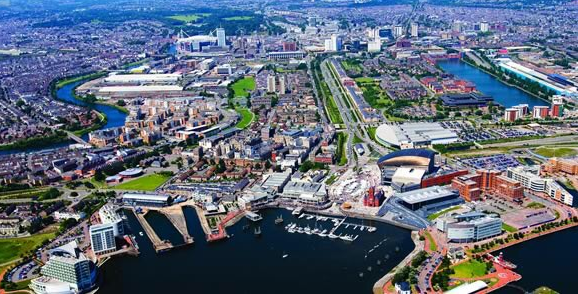 Rasa-氢燃料电池轿车

排放物只有水
从0加速到时速88公里只需9秒
加满氢只需3分钟，续航482公里
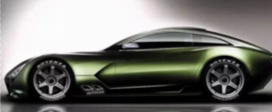 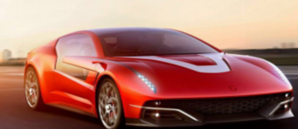 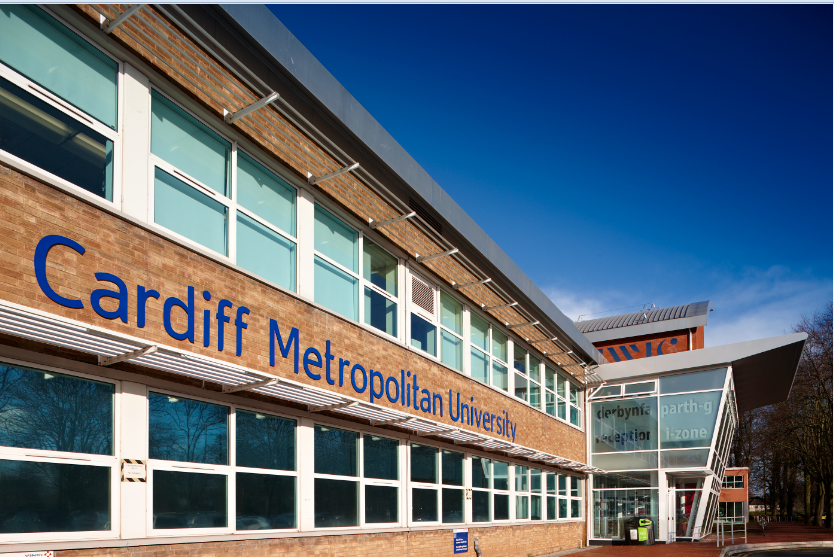 卡迪夫城市大学
1865 建校
153年历史
13优秀教学中心
200+本硕博专业

2大校区
5大院系

16000名在校生
140 个国籍类别
400+  中国学生

英国威尔士大学联盟十大名校之一
首批被中国教育部认可的英国大学
提出28%国际优秀和世界尖端项目
其中64%已成为国际杰出调研成果
英国官方唯一最高权威大学排名

Research Excellence Framework 
 REF 2014.12.18

第41名

第01名  （英国大学研究生比率最高大学-2016年11月2日）
第01名    （充满关爱学生创业英国大学卫报排名2015年）
第07名       （英国大学科研排名RAE全英新兴大学2008）
第19名              （英国最可持续发展大学排名2015）
第41名                （英国官方最权威排名REF 2014）
[Speaker Notes: 清华大学：1911年
北京大学：1898年]
2018年卡迪夫城市大学费用Tuition Fees and Maintenance
13000英镑学费
折合11.4万人民币/年
大学硕士
Master
9月17日开学
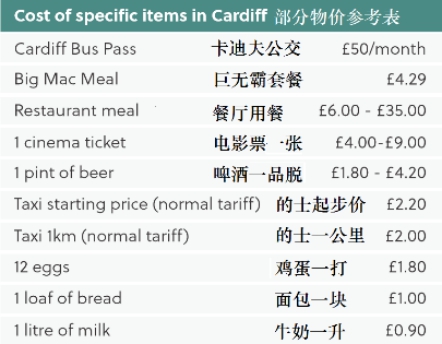 生活费（600-900镑/月，7-8万人民币一年花销）
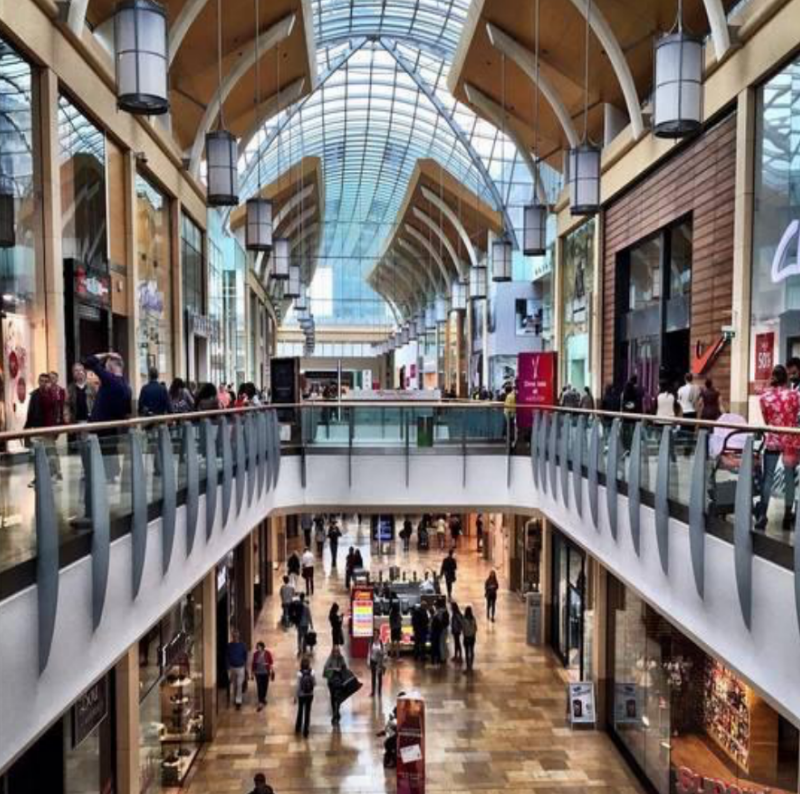 注：最终请以offer为准
2018年夏季英语入学要求ENGLISH LANGUAGE ENTRY REQUIREMENT
三年平均分在70以上。
注：具体要求需要参考学校所发的offer
[Speaker Notes: 3年会交英语课。]
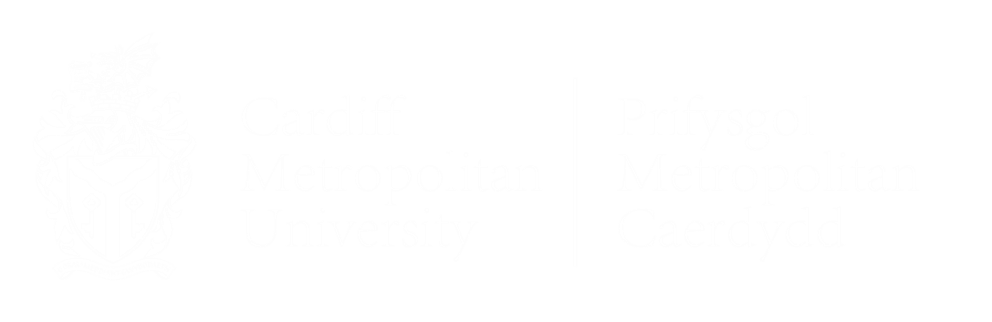 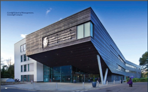 卡迪夫管理学院
Cardiff School of Management
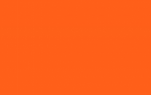 全球 Top 1 % 商学院
EFMD&CABS双重认证
金牌专业职业资格认证
20+跨传统与新兴商科
5000+全球企业等合作
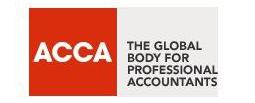 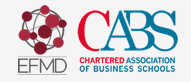 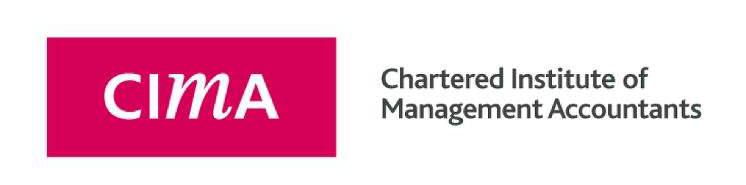 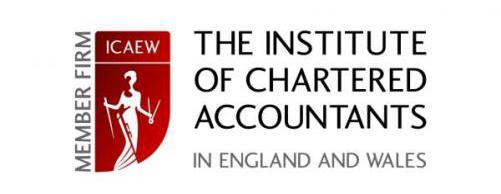 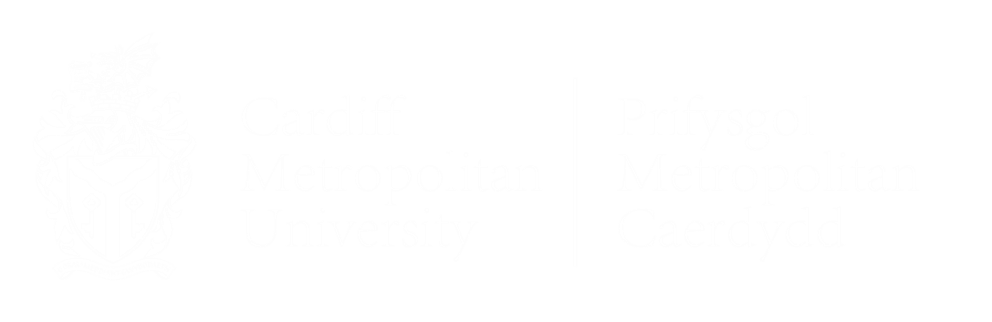 International Hospitality and Tourism Management 
                          – 旅游酒店管理学


威尔士乃至全英国最具前瞻性设置的课程之一。

理论与应用研究相结合，课程内有大量的选修课程，包括项目和实地考察旅行。

同时提供短期课程，如英国国家级所酒店保管业务证书（BII）；英国国家级（BII）音乐推广证书；WSET葡萄酒1级证书，2级证书和3级WSET葡萄酒和烈酒证书。

大学广泛与行业内机构合作并紧密联系，同时运用强大的校友关系，保障学生在全球范围内就业机会，比如SA Brian，Sodexo， Compass
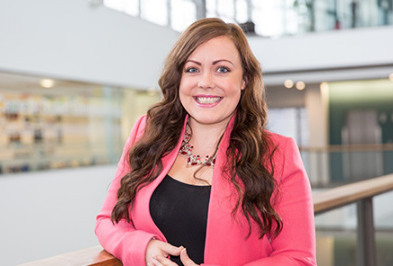 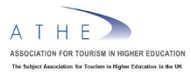 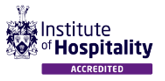 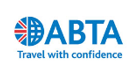 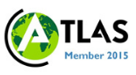 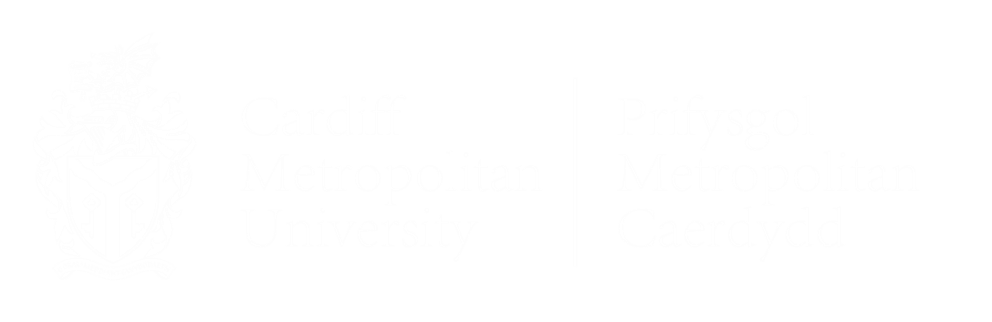 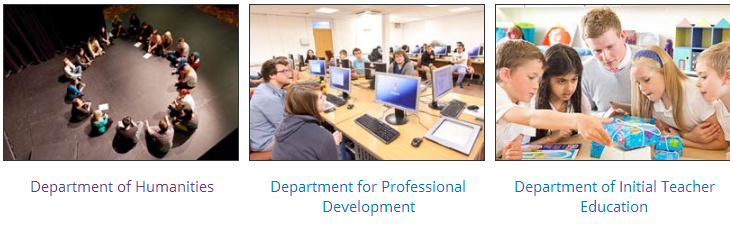 卡迪夫教育学院
Cardiff School of Education
全英国最大的ITET中心已培训ITET长达60多年
是全英国与威尔士国际教育与师资培训的奠基石
被全英国以及威尔士公认为最大的教师教育基地
与430多所学校有着直接的教学和师资培训合作
2001举办全英教师教育培训 ITET 50 周年庆典
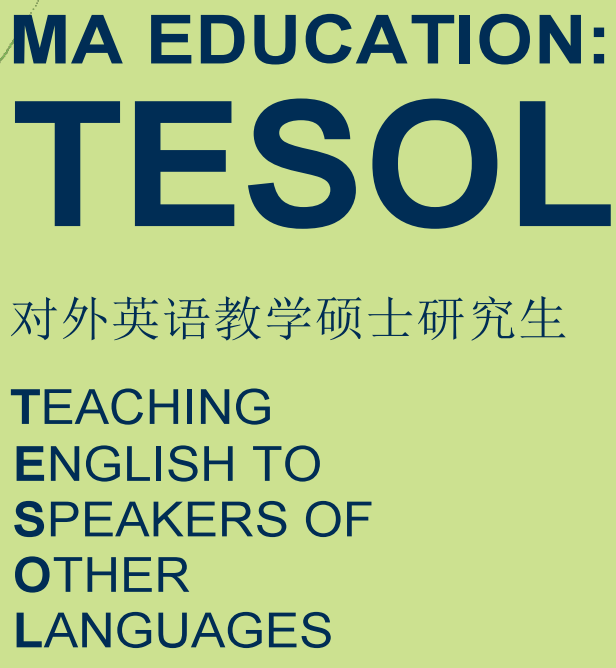 课程以平日作业，论文以及口语报告演讲为毕业的评估依据，而非传统的考试；

学校提供4周CELTA证书培训，该证书为英国文化教育协会全球范围内公认；

学校拥有430多所中小学合作 方，为学生提供实习与工作的机会，为学生提供本土多文化的实地实习，并全程有导师协助。

选修课中含小班教学实践，为学生提供实践培训；

学生将参与到大学语言中心真实课程，进行观察与体验；

180学分（2必修课+5选修课+论文），2个学期，50周+课程；

实践培训，同时也结合教学理论与研究；

学校为每个学生配备个人学术导师；

课程分具体学习方向，可帮助学生毕业就职不仅面向高等教学，也可以挑战商务教学等工程，医药等各行业的职业英语教学；

所有课程由TESOL以及应用语言学方面博士级别导师领导，所有员工极富教学经验;
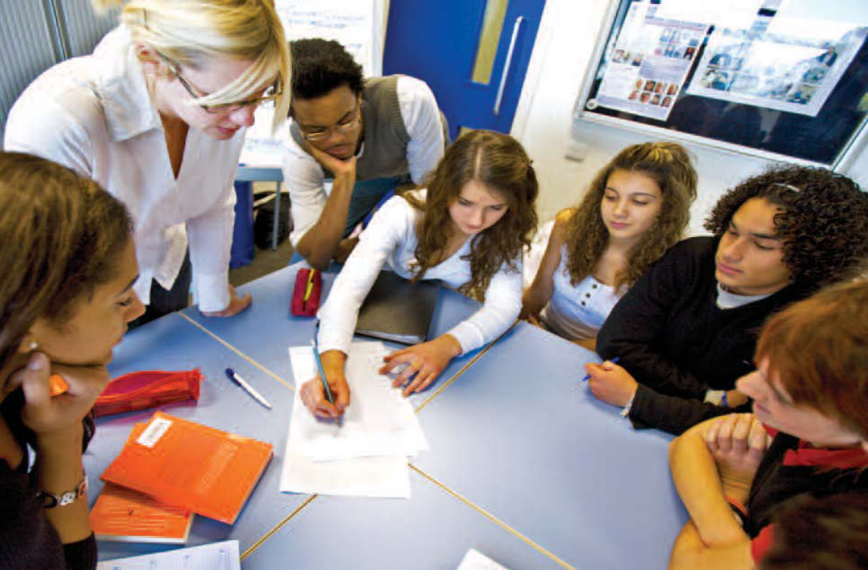